Bone Repair
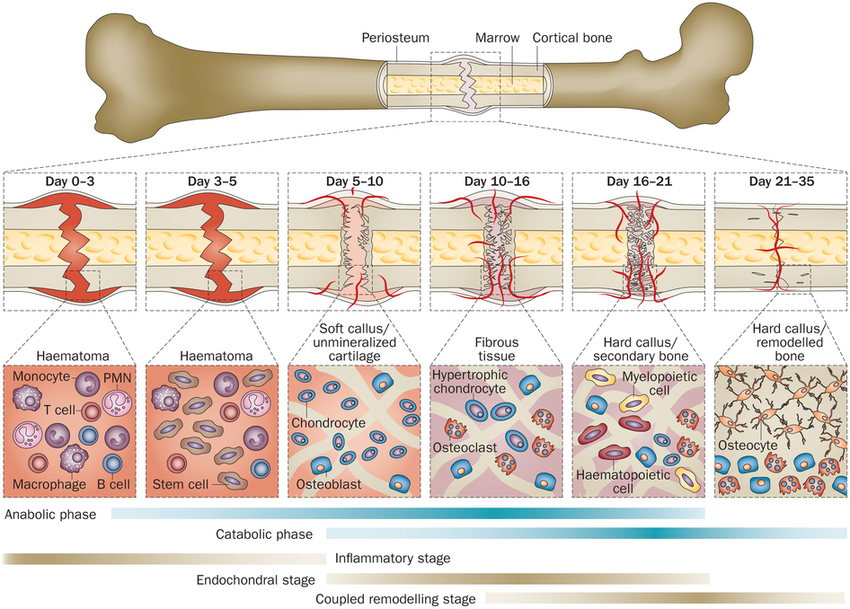 [Speaker Notes: 6-8 weeks for healthy longer for fermur elderly.]
Fracture Repair
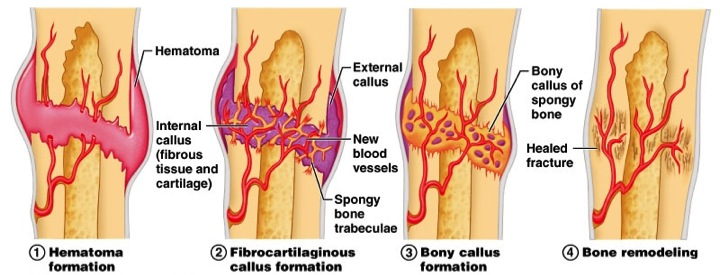 OSTEOPOROSIS: Increased activity of osteoclasts cause a break down bone, bones become more fragile 

The spongy bone especially becomes more porous, especially spine and neck femur
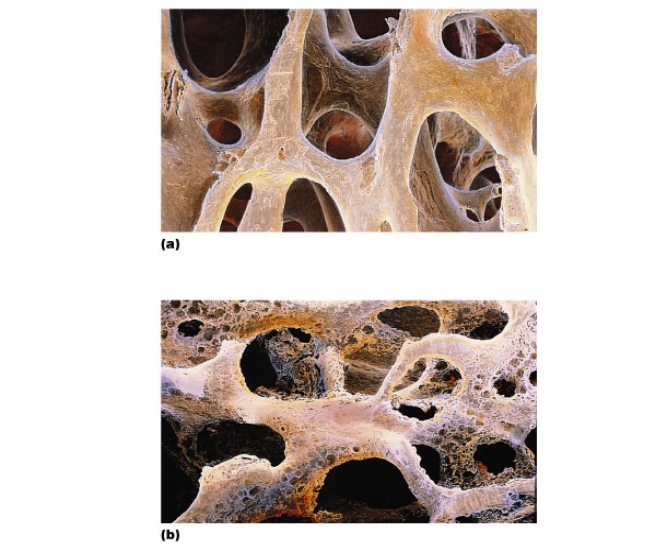 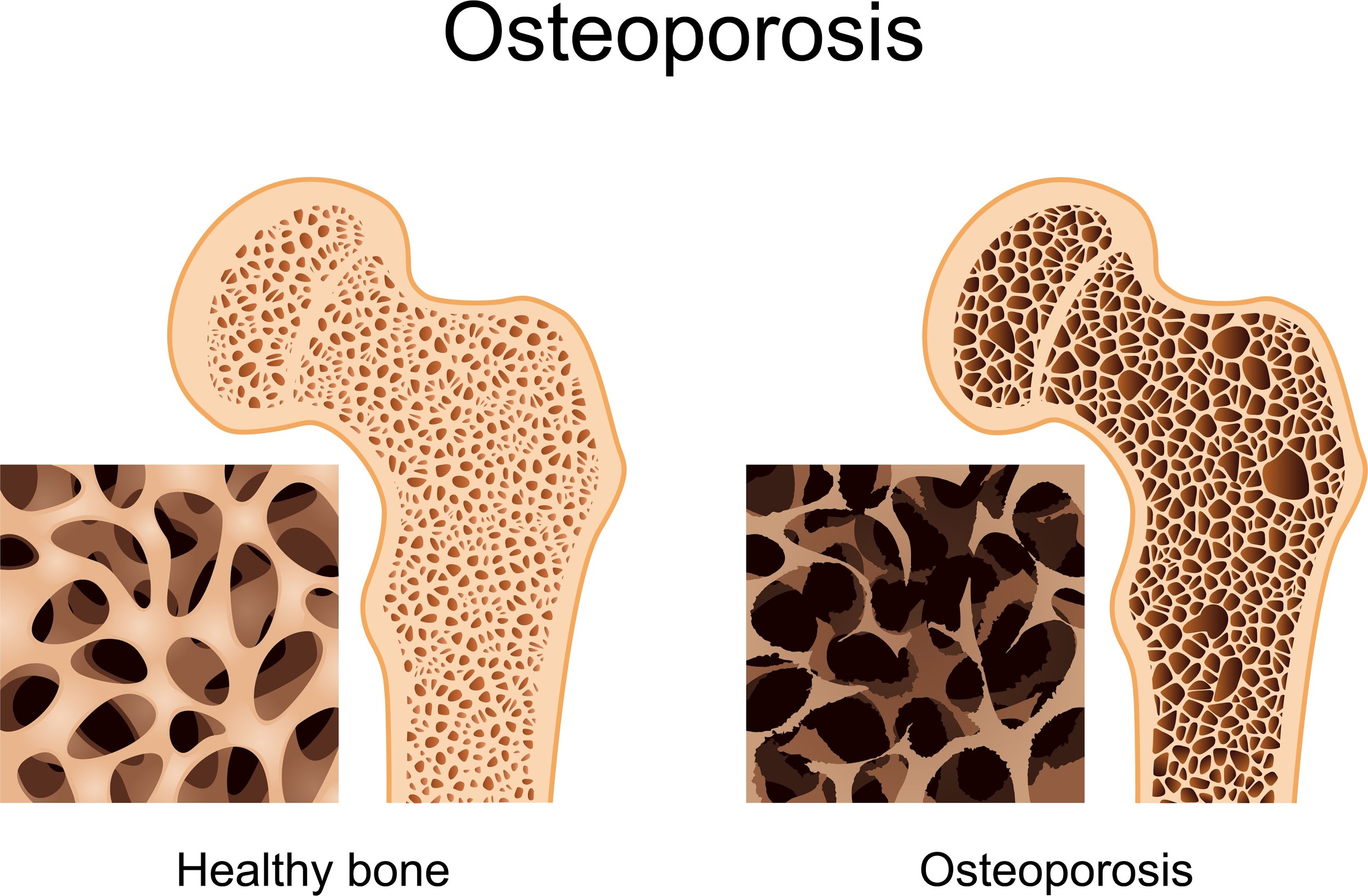 Why do older people break their hips?
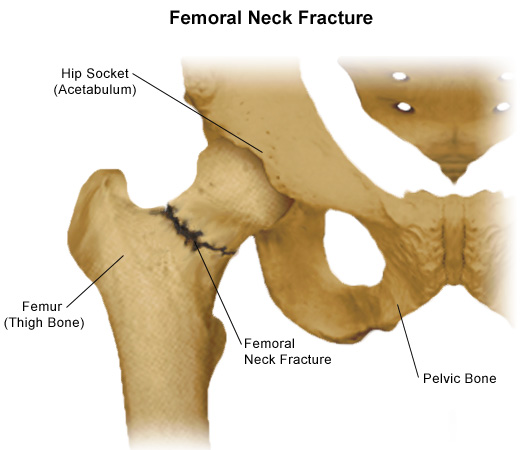 A femoral neck fracture is common among  older adults and can be related to osteoporosis. This  type of fracture may cause a complication because the break usually cuts off the  blood supply to the head of the femur.
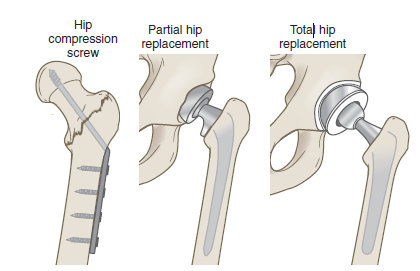 Osteomalacia
Poorly mineralized bones, pain in bones.

Rickets- in children. Bowed legs and deformities.

Caused by insufficient calcium or 
vitamin D in diet.
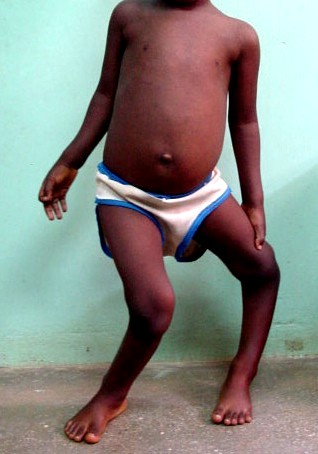 4. Rickets
This preventable bone disease affects young children and is caused by a deficiency of the nutrient vitamin D. Rickets causes weak, brittle bones that fracture easily and bone and muscle pain.
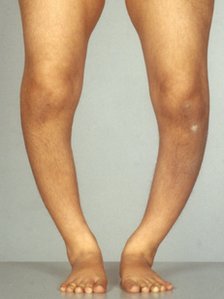 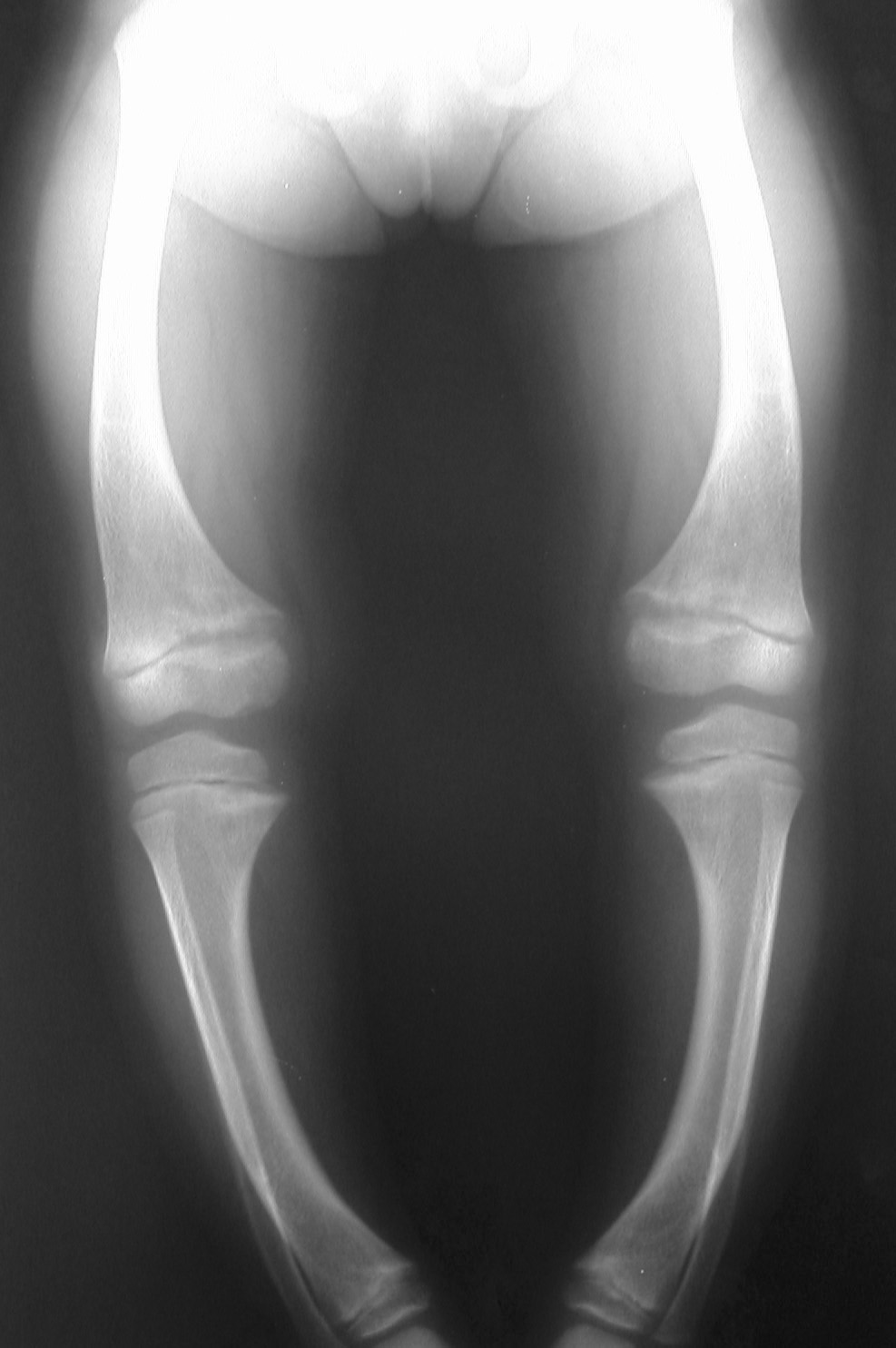 4. Rheumatoid arthritis is an autoimmune disease which causes joint stiffness and bone deformity
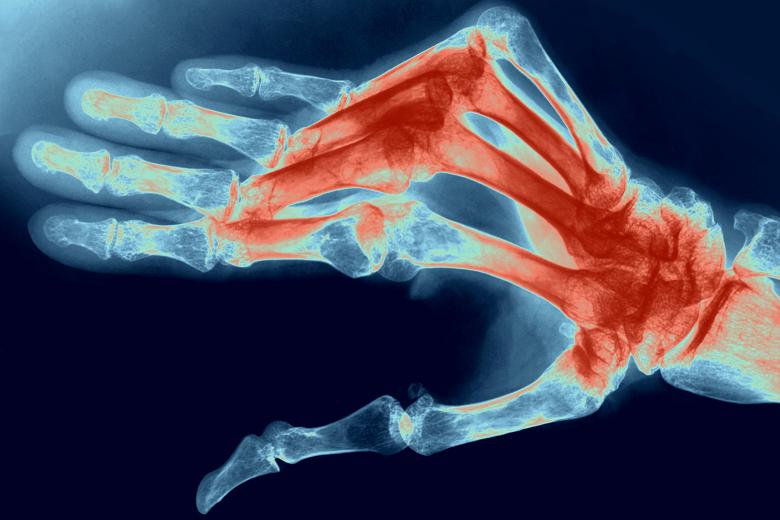 Source: http://www.thetimes.co.uk/tto/public/article3233439.ece
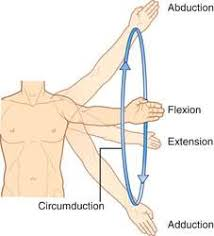 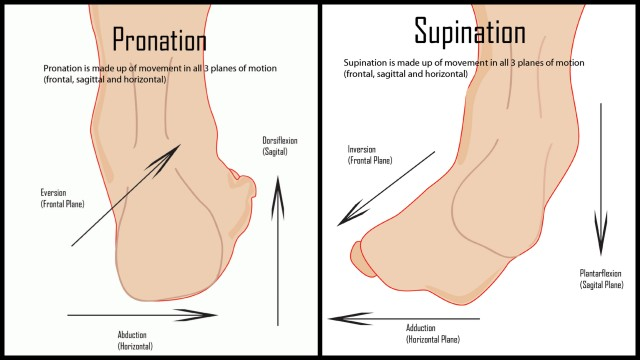 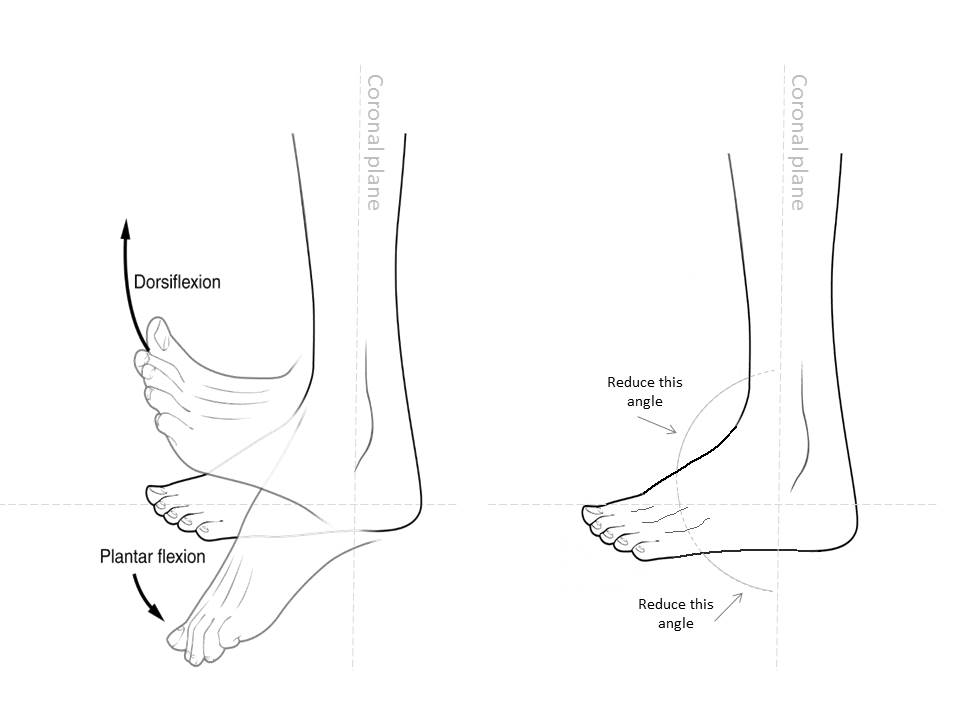 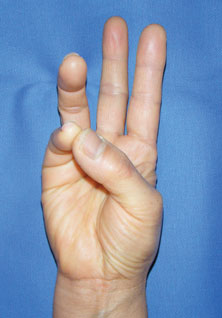 Opposition
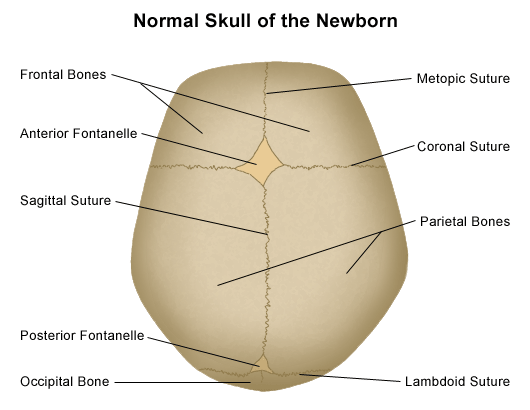 The synovial joint
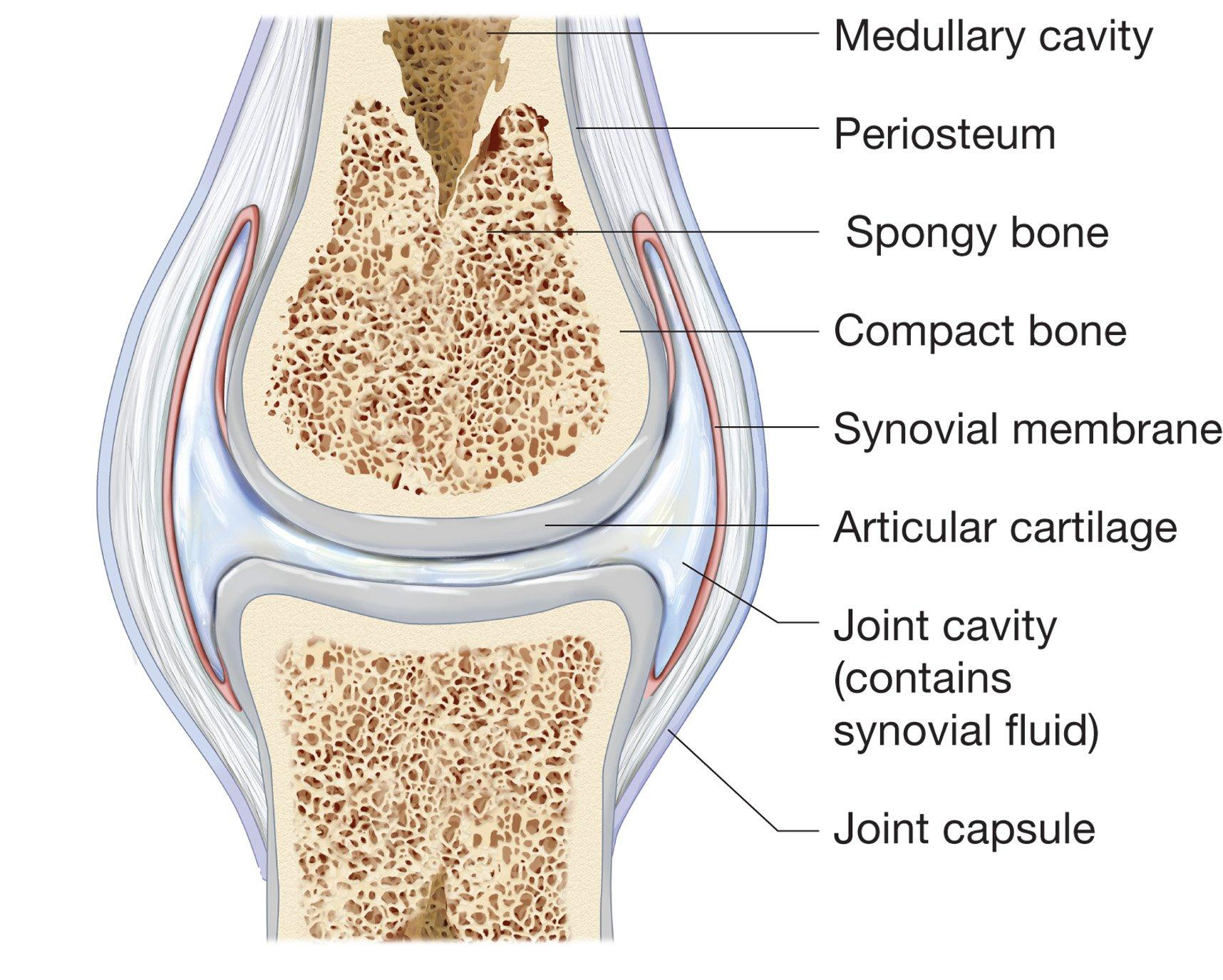 [Speaker Notes: Remember ligament tendon. Remember synovial one of 4 types of membranes in body. This one like serous but without epithelial membrane.]
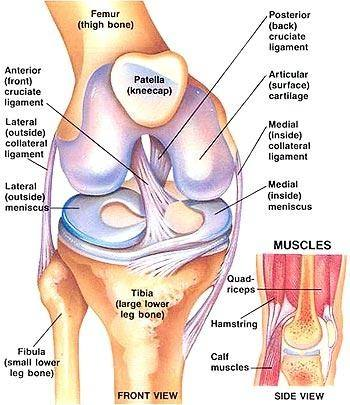 Structural classification
Fibrous joint- bones are joined by fibrous connective tissue.
       - ex. Sutures, teeth
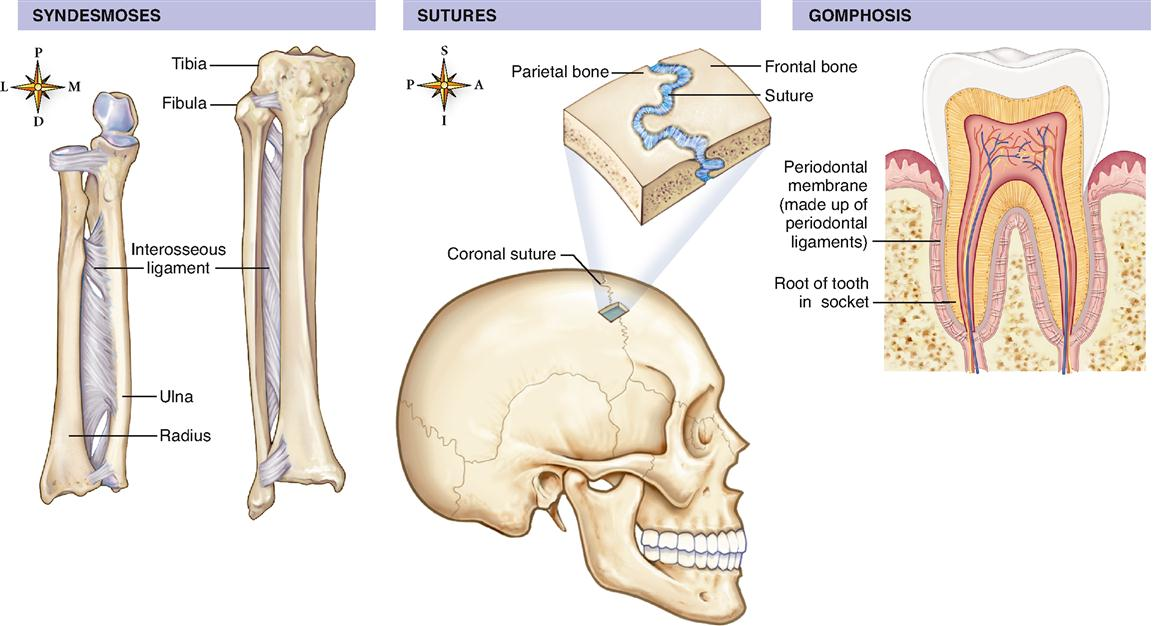 Structural classification of Joints
Cartilaginous joint- Bones are in contact with each other through hyaline cartilage or fibrocartilage.
	- ex. IVD, Pubic symphysis, Sacrum
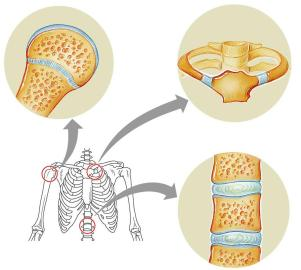 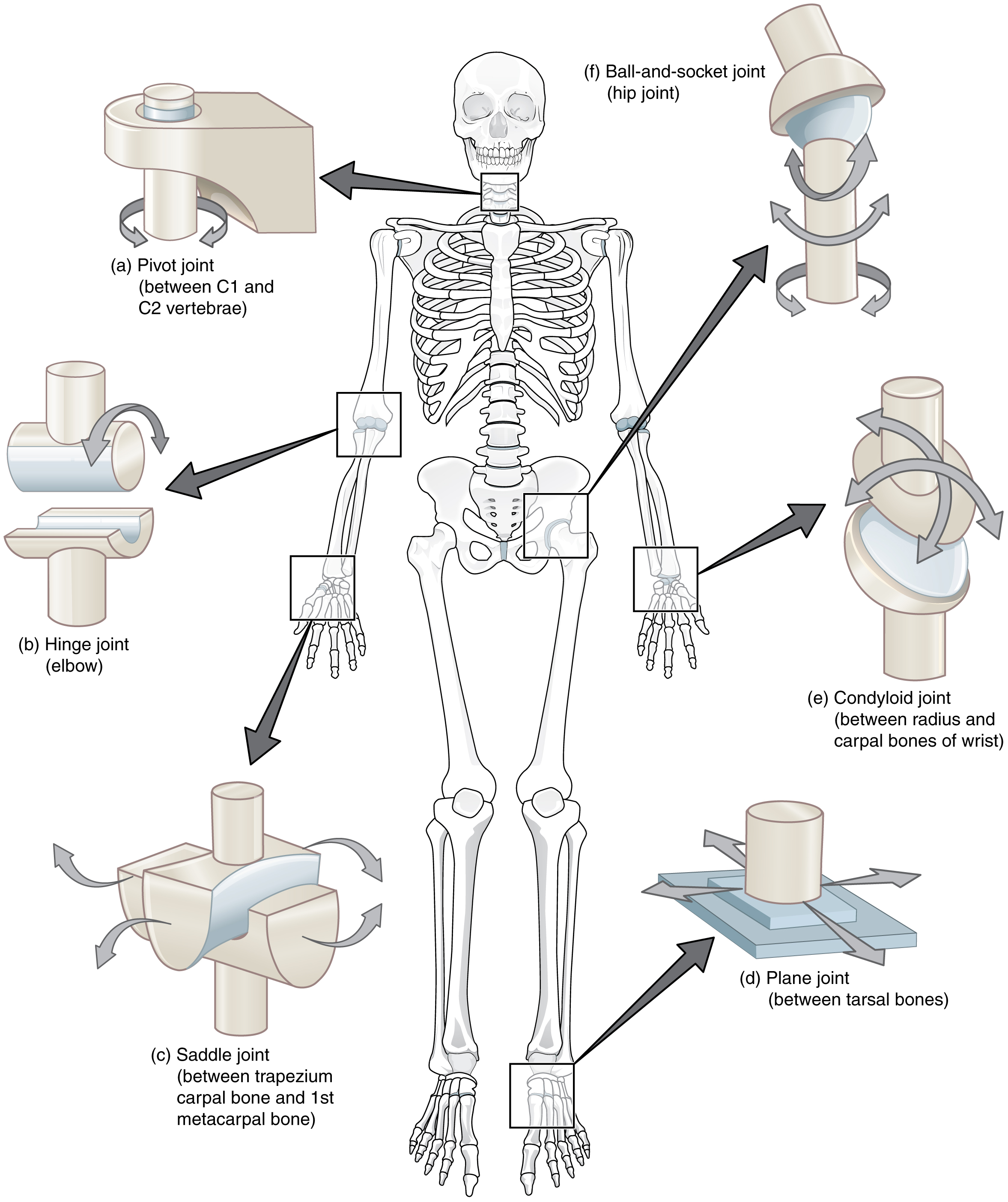 Structural classification of Joints
Synovial Joint- the bones are not directly 
connected. Fluid filled capsule.
     - ex. Joints of movement
The synovial joint
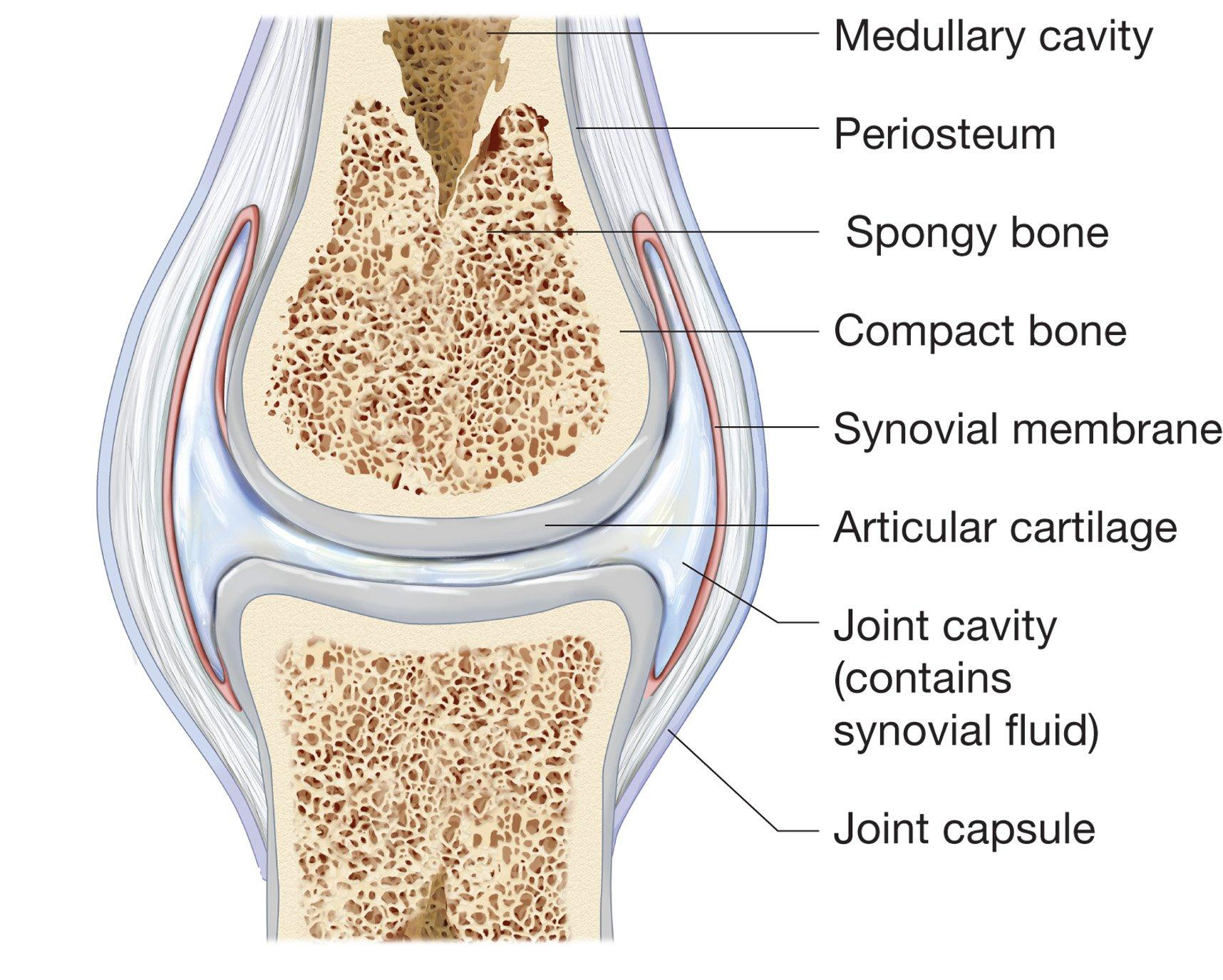 [Speaker Notes: Remember ligament tendon. Remember synovial one of 4 types of membranes in body. This one like serous but without epithelial membrane.]
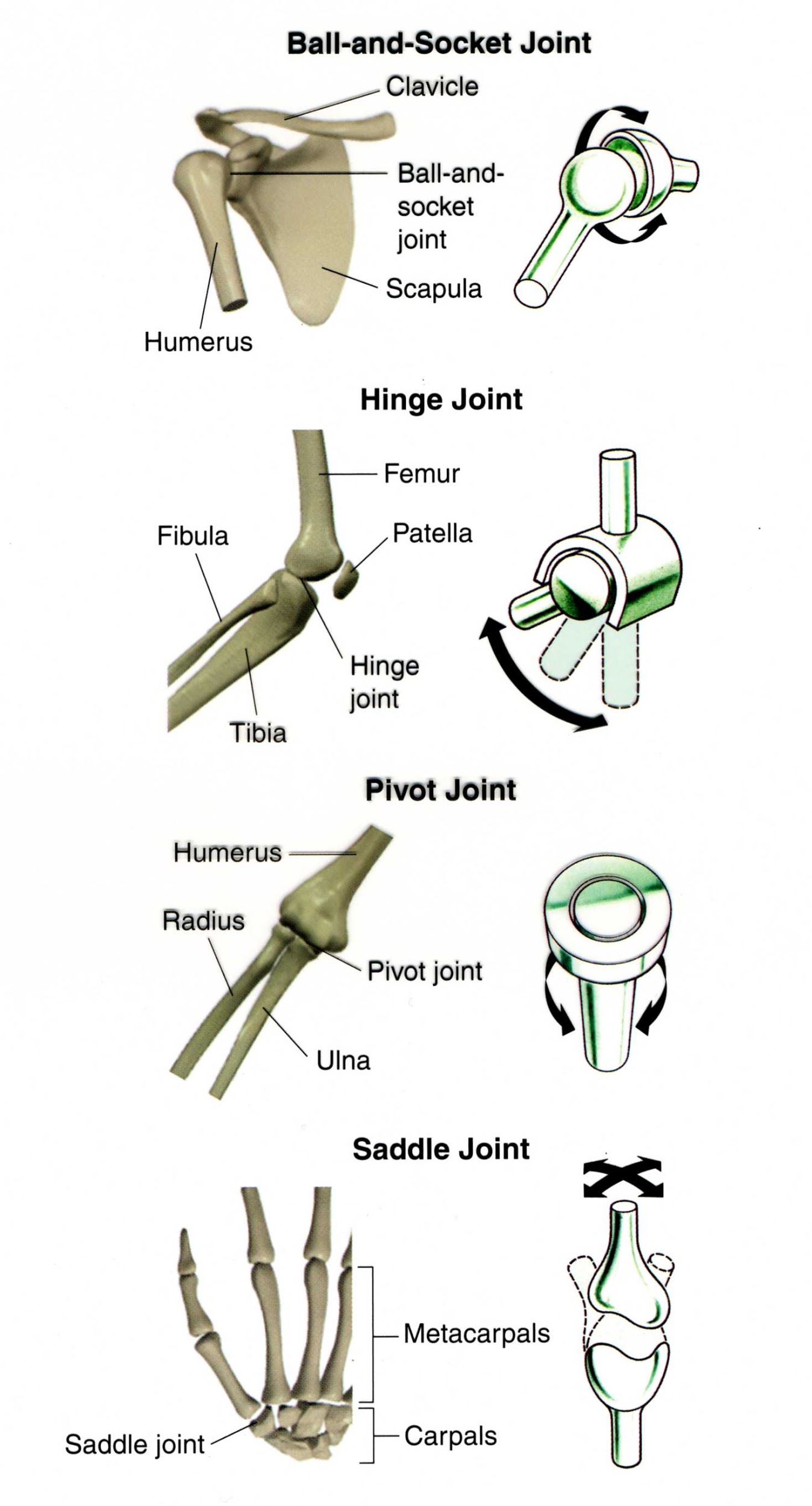 Types of Synovial Joints

1.  Ball and Socket
        (shoulder / hip)

2.  Hinge  (elbow, knee)

3.  Pivot  (lower arm)

4.  Saddle  (thumb)
Practice
What structural / type of joint?
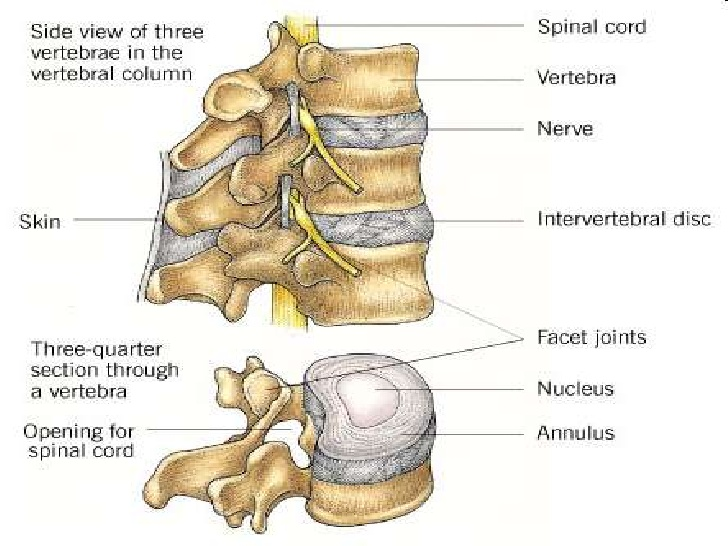 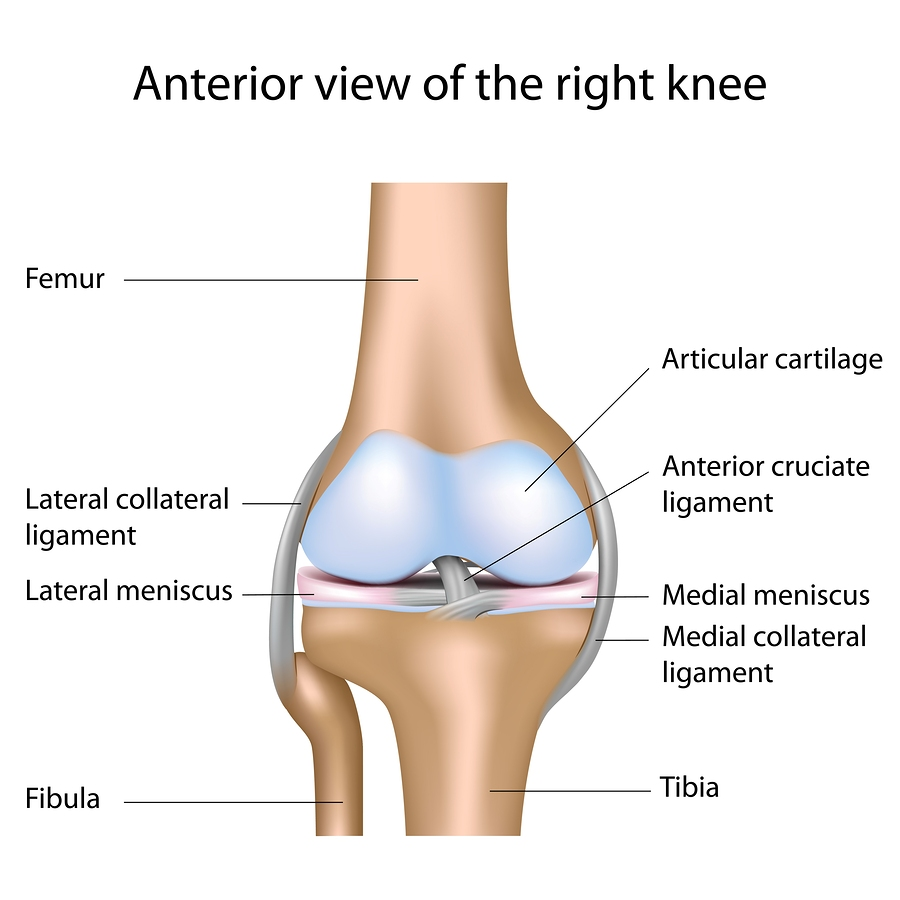 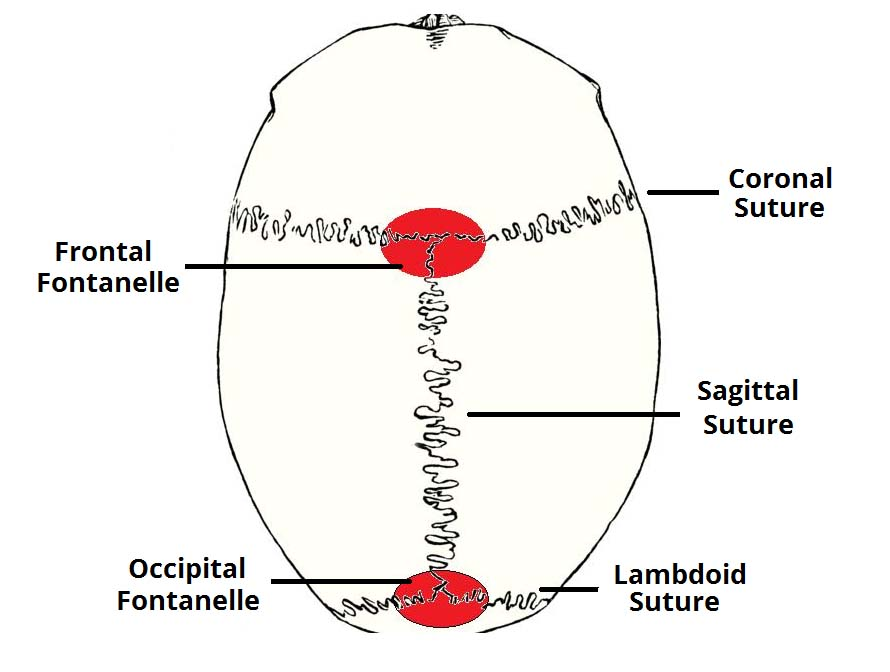 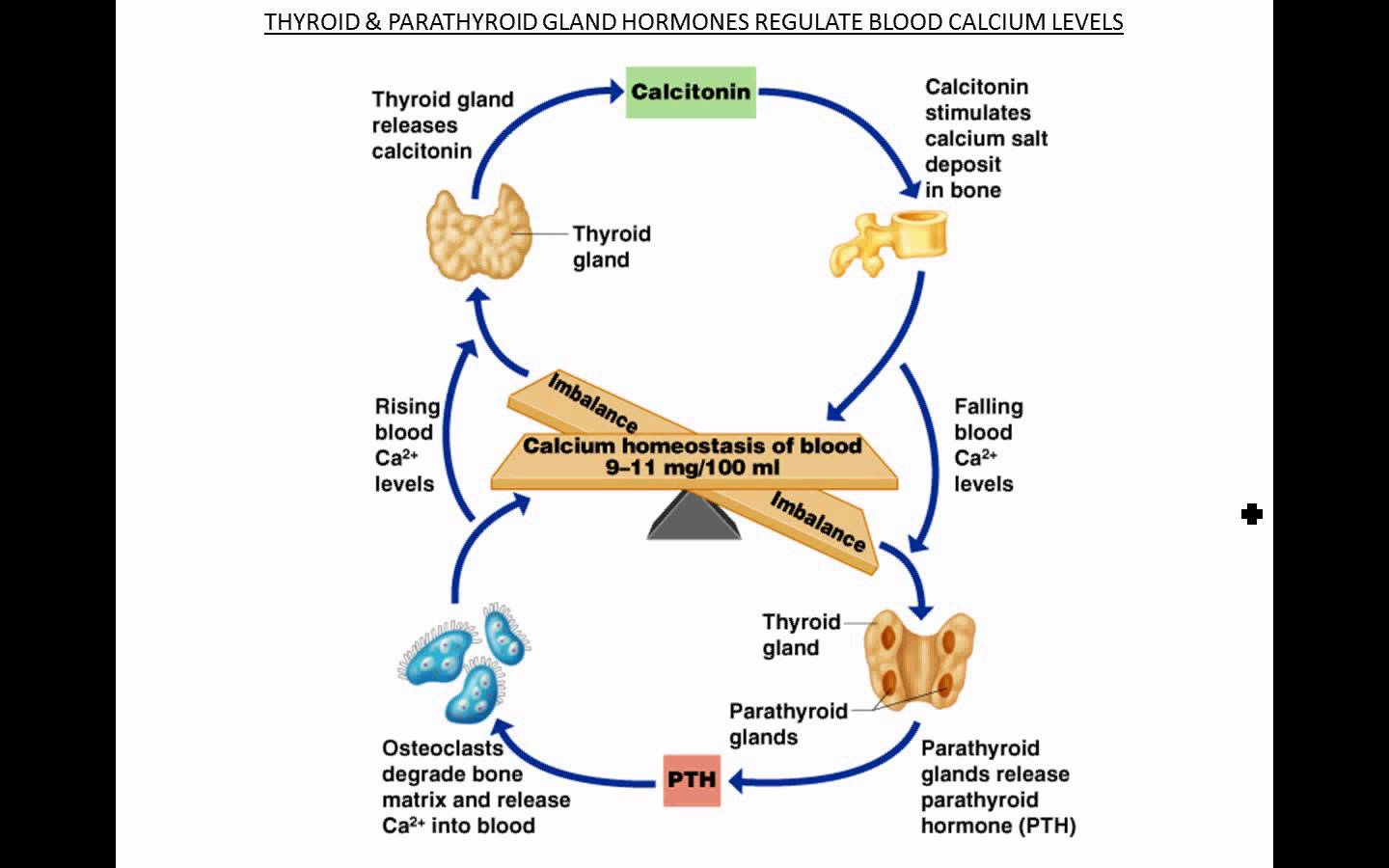